Describing me and others
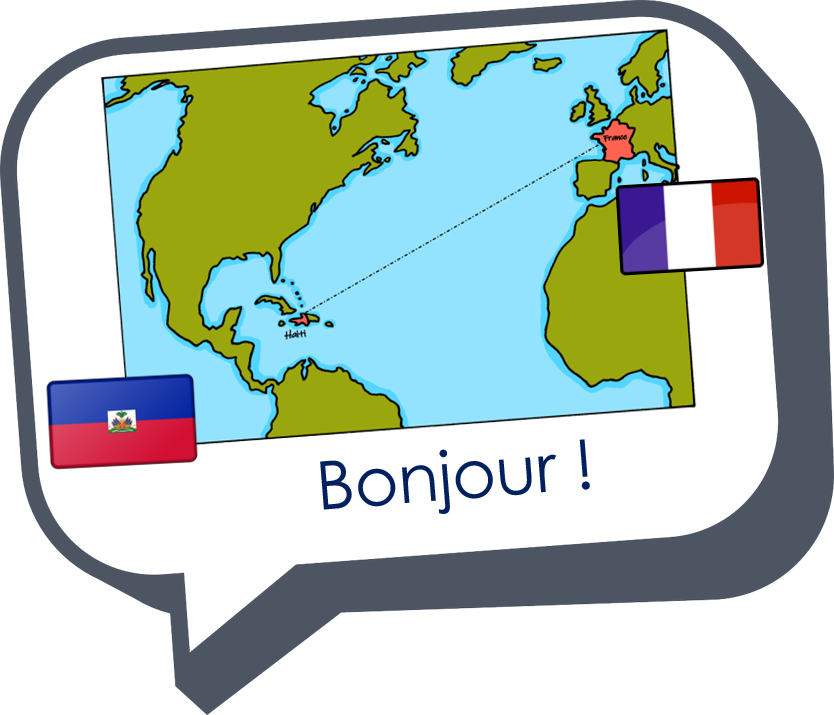 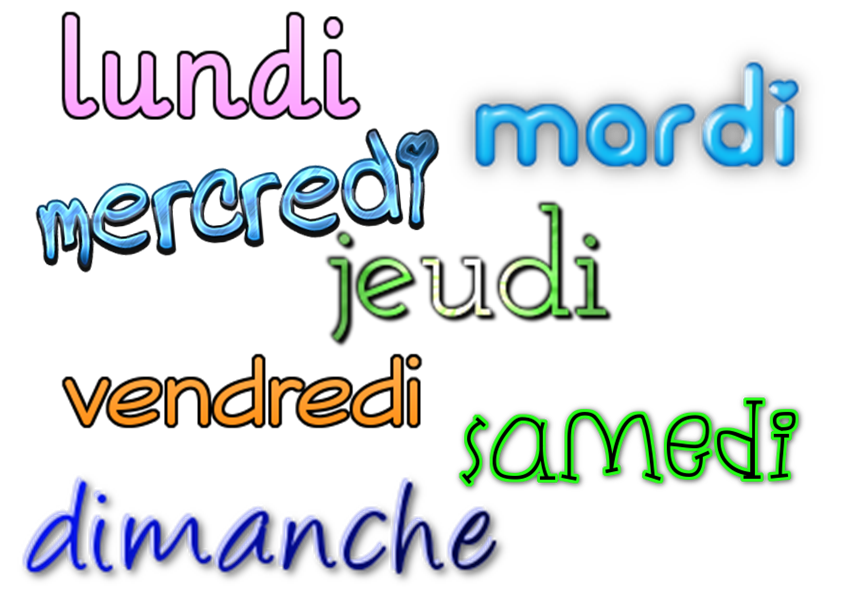 jaune
SSC [eu]
Ce|C’est (it is, it’s)
Days of the week
[Speaker Notes: Artwork by Steve Clarke. Pronoun pictures from NCELP (www.ncelp.org). All additional pictures selected from Pixabay and are available under a Creative Commons
license, no attribution required.

The AUDIO version of the lesson material includes additional audio for the new language
presented (phonics, vocabulary) and audio for the instructions on the slide.
In addition, it includes VIDEO clips of the phonics and the phonics’ source words.  Pupils can be
encouraged to look at the shape of the mouth/lips on slides where these appear, and try to copy
it/them.

Phonics: [eu] and [SFC] with words ending in -x

Frequency of new words:
Phonics:  deux [41] un (petit) peu [91] un jeu [291]
Vocabulary: ce (c') [12] lundi [1091] mardi [1044] mercredi [1168] jeudi [1112] vendredi [1086] samedi [1356] dimanche [1235] aujourd’hui [233] 
Londsale, D., & Le Bras, Y.  (2009). A Frequency Dictionary of French: Core vocabulary for learners London: Routledge.

The frequency rankings for words that occur in this PowerPoint which have been previously introduced in these resources are given in the SOW and in the resources
that first introduced and formally re-visited those words. 
For any other words that occur incidentally in this PowerPoint, frequency rankings will be provided in the notes field wherever possible.]
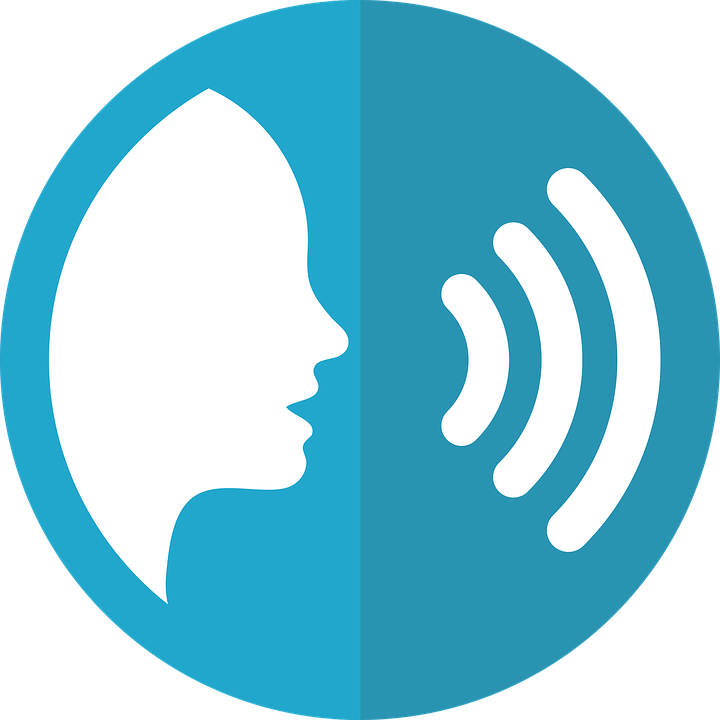 [eu]
prononciation
deux
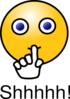 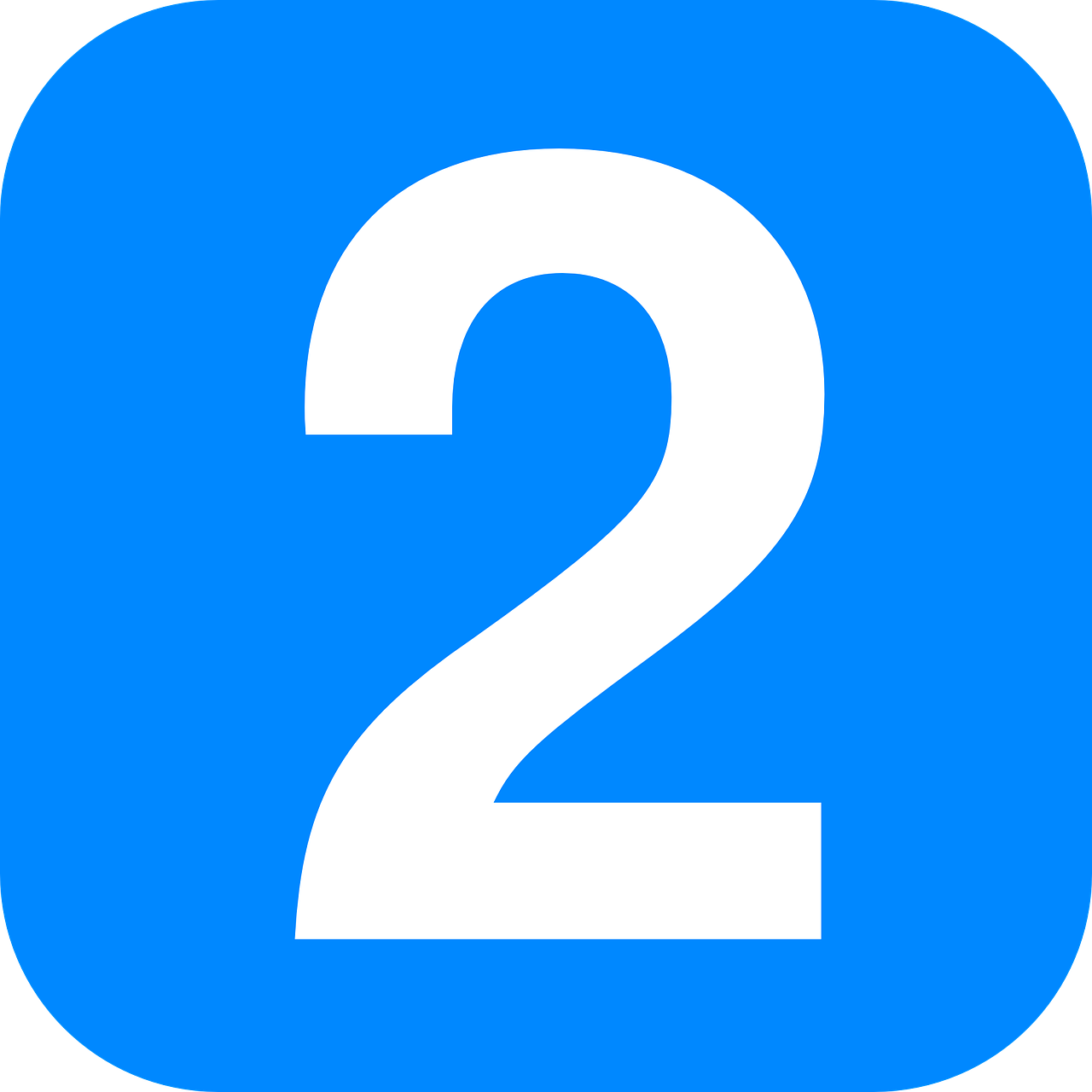 [Speaker Notes: Timing: 1 minute

Aim: To introduce SSC [eu] 

Procedure:
Introduce and elicit the pronunciation of the individual SSC [eu]. 
Click to bring up the source word ‘deux’ (with gesture, if using).
Say the word and bring up the reminder that the final –t is silent.
Pupils to practise saying the word several times.

Note: 
a gesture for ‘deux’ might be to do the British Sign Language gesture for two: https://www.signbsl.com/sign/two Note: if teachers want to avoid a backwards ‘v’ they could instead use the front-facing peace ‘v’ symbol.]
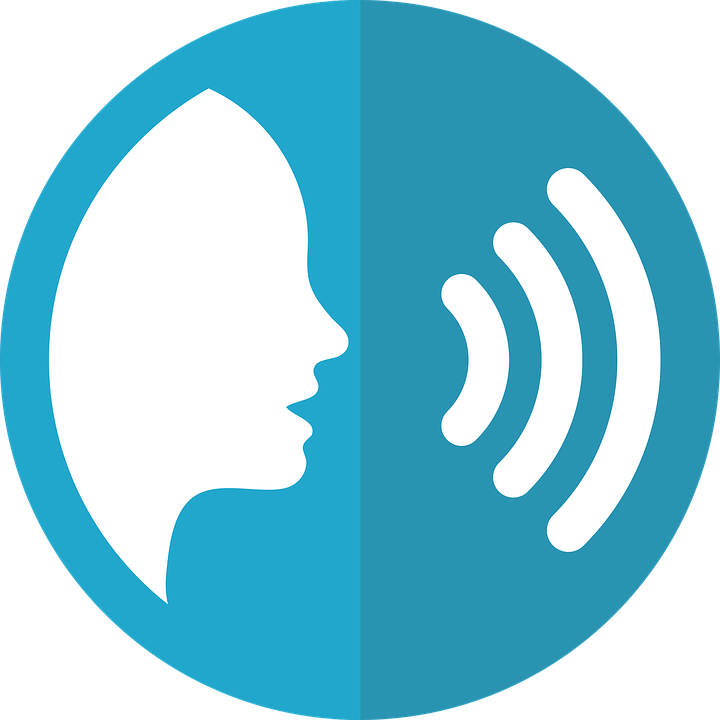 [SFC]
prononciation
Silent final consonant
deux
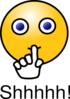 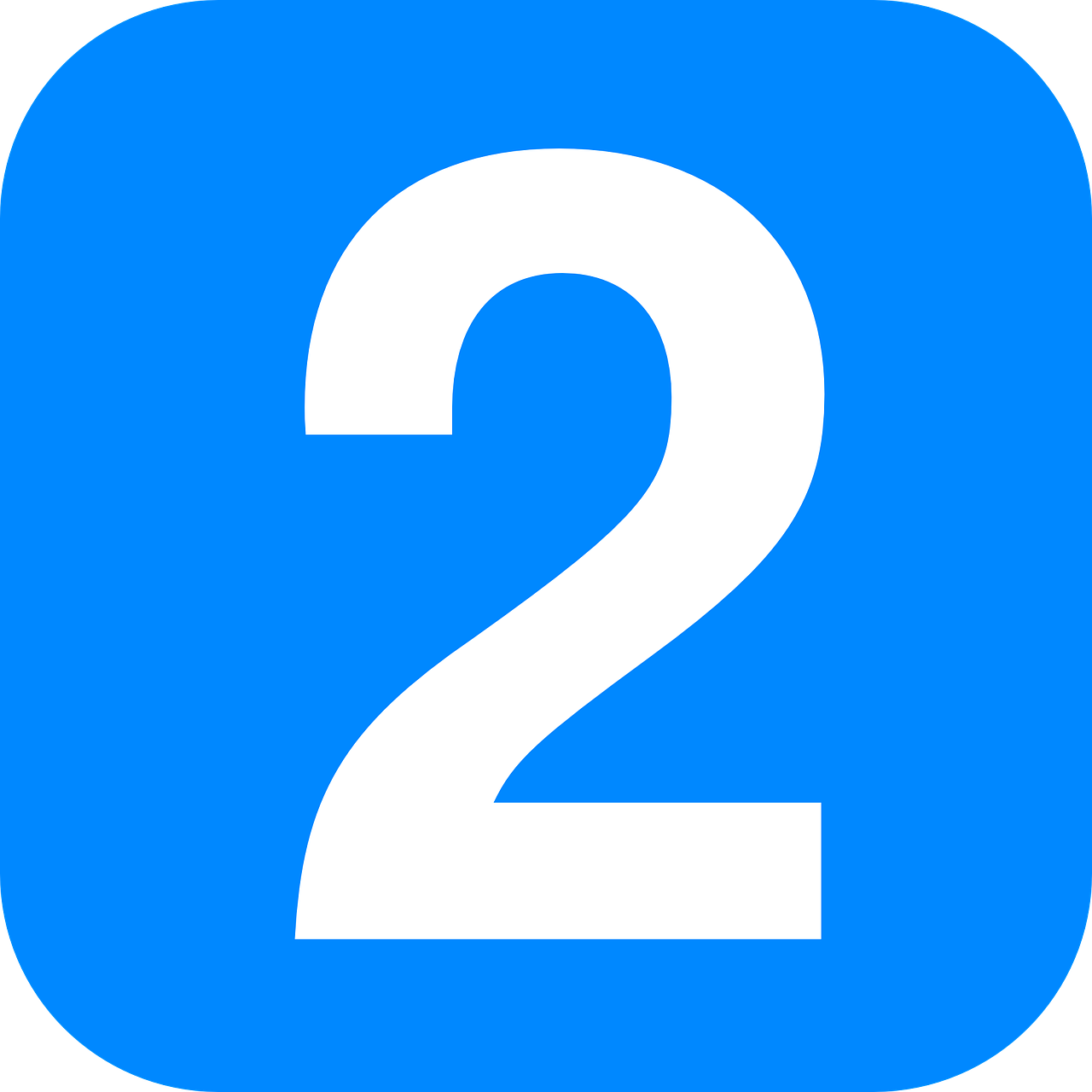 [Speaker Notes: Timing: 1 minute

Aim: to revisit [SFC], this time with a new consonant ‘x’.  Pupils have now encountered SFC with –t, -s, -d and now –x.

Procedure:
Repeat the source word ‘deux’ with gesture, if using.
Bring your fingers to your lips to signal [SFC].
Elicit from students the other SFCs they remember, with examples of words.  E.g. petit, mais, grand.]
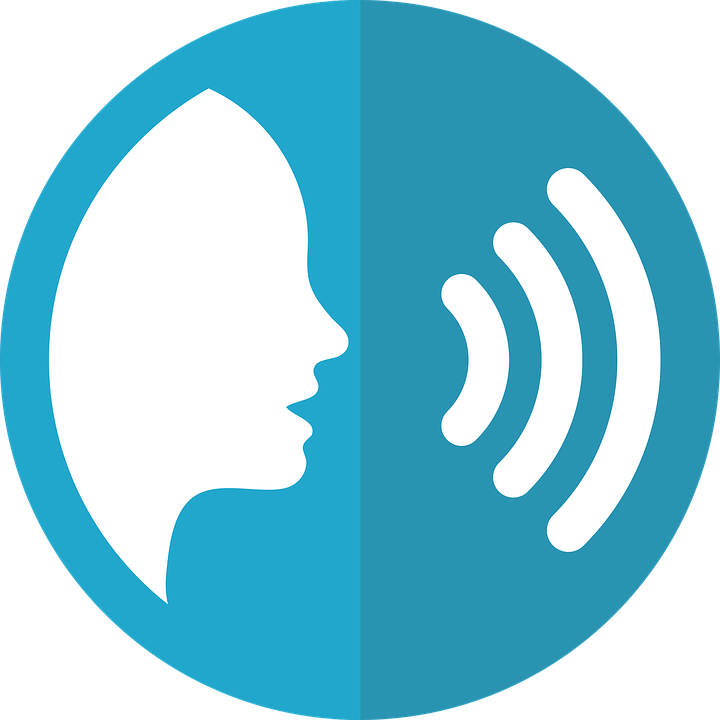 [eu]
prononciation
un (petit) peu
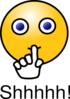 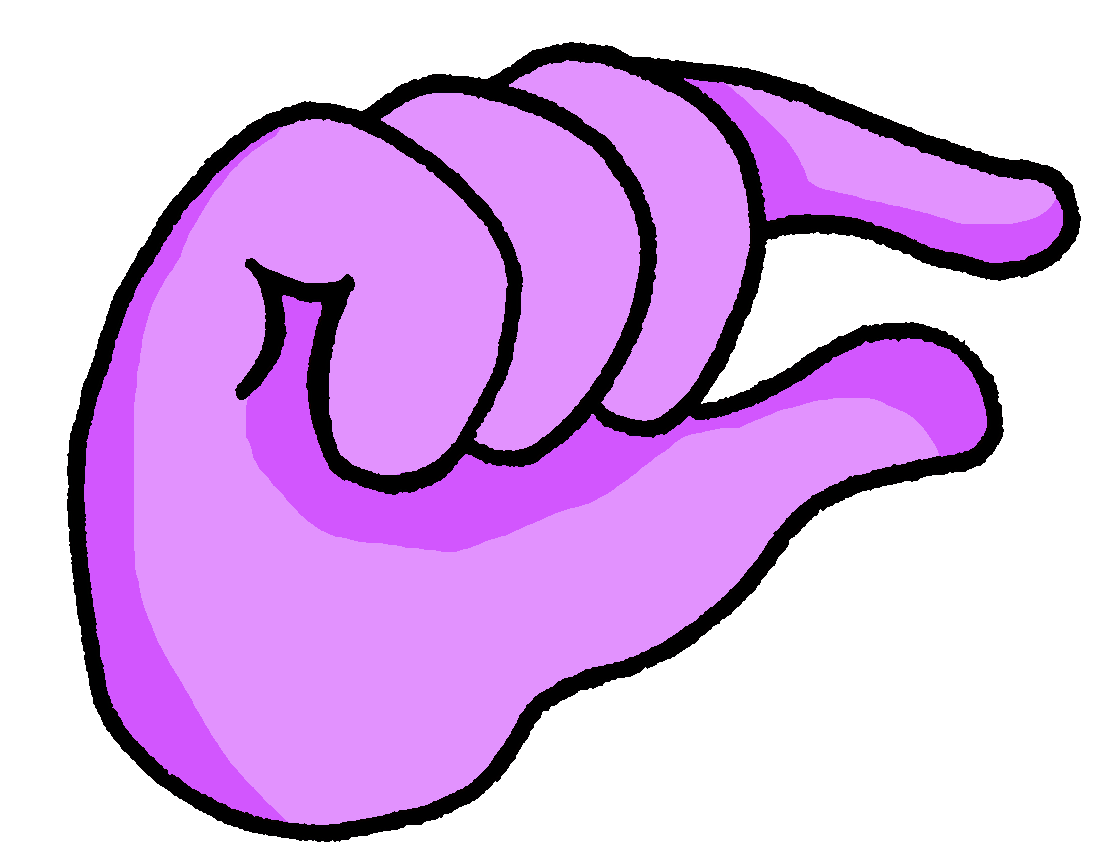 [a little bit]
[Speaker Notes: Timing: 2 minutes (three slides)

Aim: to introduce two cluster words with the SSC [eu] for further practice.

Procedure:
Repeat the SSC [eu].
Click to bring up the cluster word/phrase ‘un petit peu’ (with gesture, if using).
Click to bring up the English translation.
Pupils to practise saying the phrase several times.

Note: 
a gesture for ‘un petit peu’ might be to mimic the gesture from the picture.
pupils have already learnt ‘petit’ and in week 8 they will learn ‘un/une’ meaning ‘a’.]
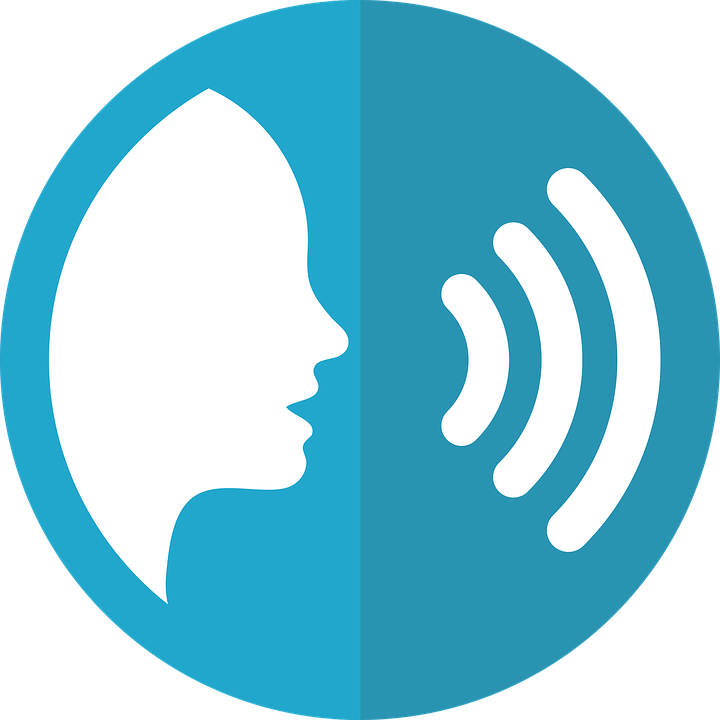 [eu]
prononciation
un jeu
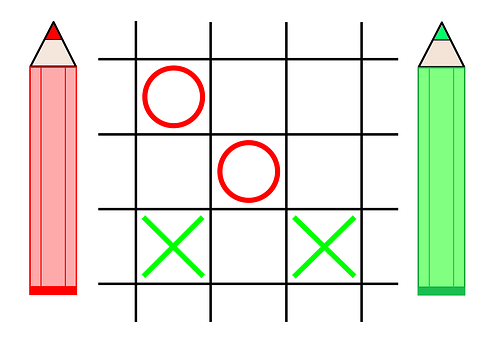 [a game]
[Speaker Notes: Procedure:
Repeat the SSC [eu].
Click to bring up the cluster word ‘un jeu’ (with gesture, if using).
Click to bring up the English translation.
Pupils to practise saying the phrase several times.


Note: 
a gesture for ‘un jeu’ might be to use the BSL for ‘game’, as shown here: https://www.youtube.com/watch?v=5Hg3s6pxusM 
alternatively, agree a suitable gesture with the class.]
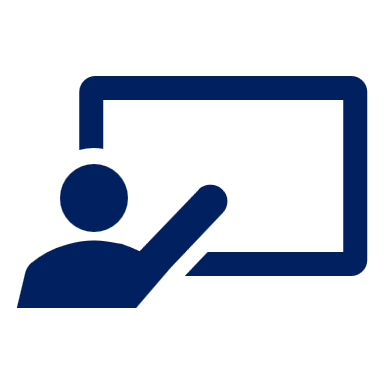 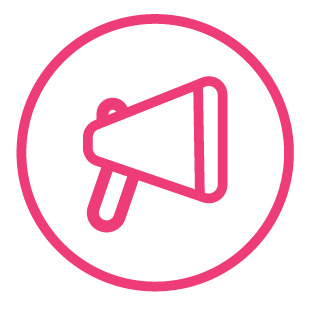 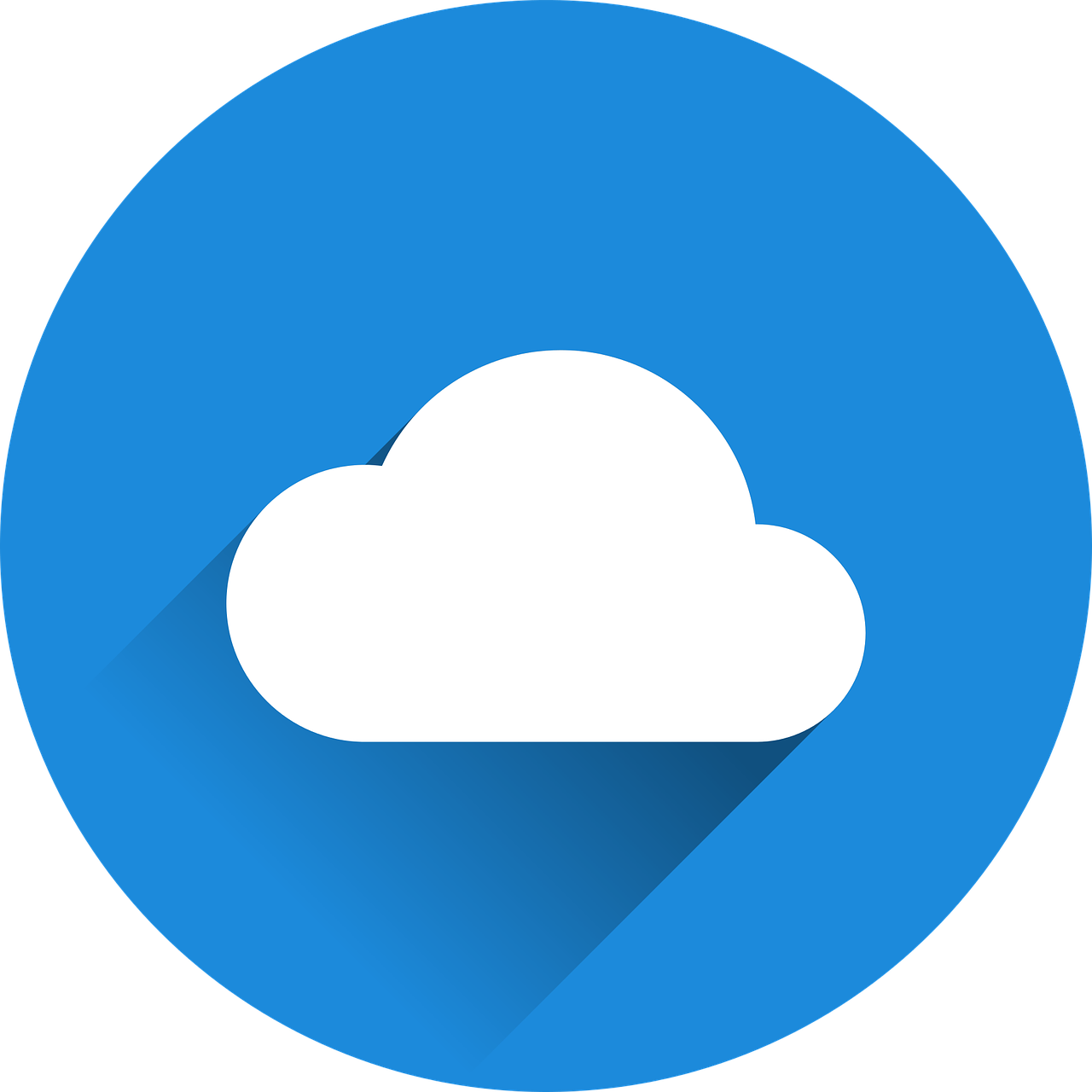 Écoute et répète.
mots
vocabulaire
In France, the first day of the week is Monday (lundi) and the last day of the week is Sunday (dimanche).
mardi
lundi
Tuesday
Monday
[Speaker Notes: Timing: 4 minutes (three slides)

Aim: to present and practise new vocabulary for this week.

Procedure:
Click to bring up the word. Say the word.  
Click for the English meaning. Say the French word again. Pupils repeat.
Repeat steps 1 and 2 with the 2nd word.
Click to bring up the callout.
5.   Continue with the next slide.]
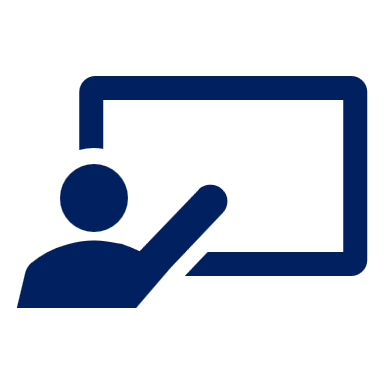 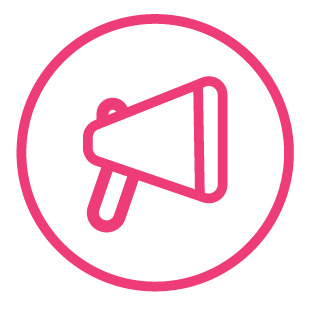 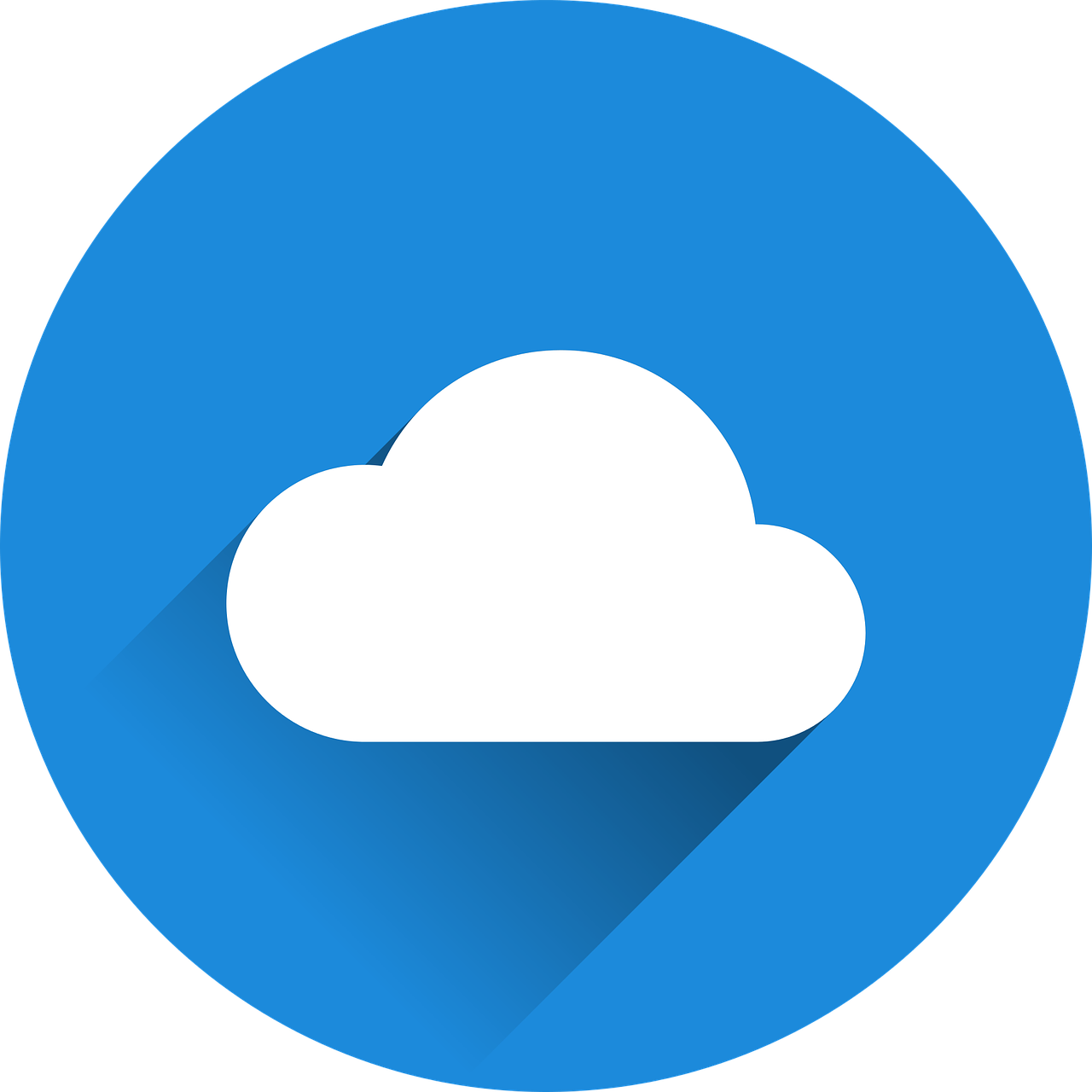 Écoute et répète.
mots
vocabulaire
Careful with spelling mercredi! The ‘c’ is in an ‘r’ sandwich. m – e – r – c – r – e – d - i
The [eu] in jeudi is the same sound as in deux, un petit peu, un jeu.
jeudi
mercredi
Wednesday
Thursday
[Speaker Notes: [2/3]]
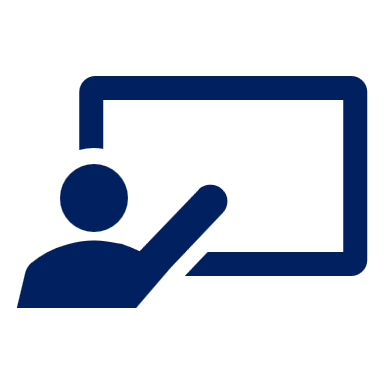 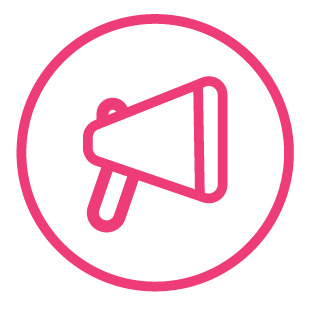 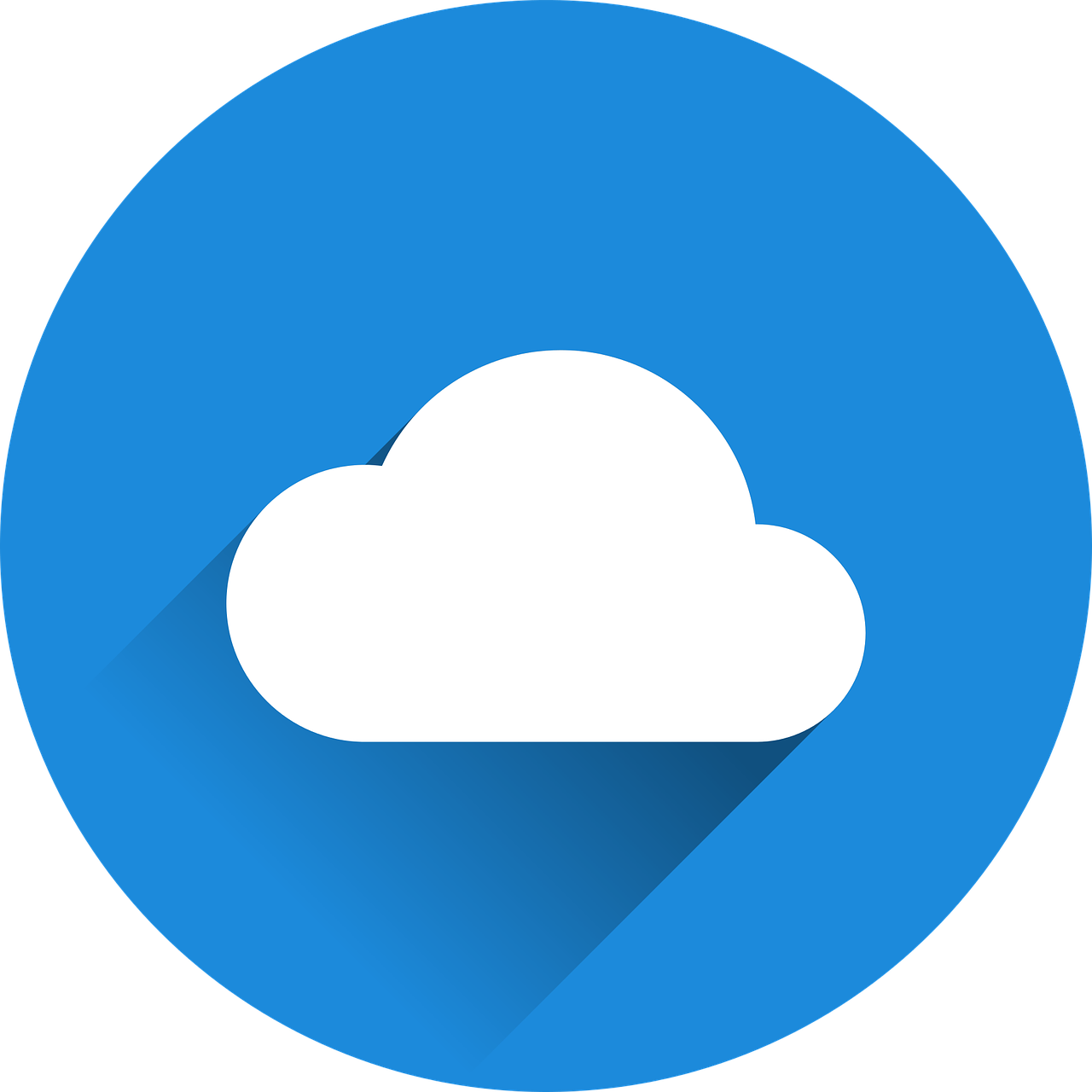 Écoute et répète.
mots
vocabulaire
In French the days of the week are only capitalised at the start of a sentence or phrase.
dimanche
samedi
vendredi
Friday
Sunday
Saturday
[Speaker Notes: [3/3]]
être
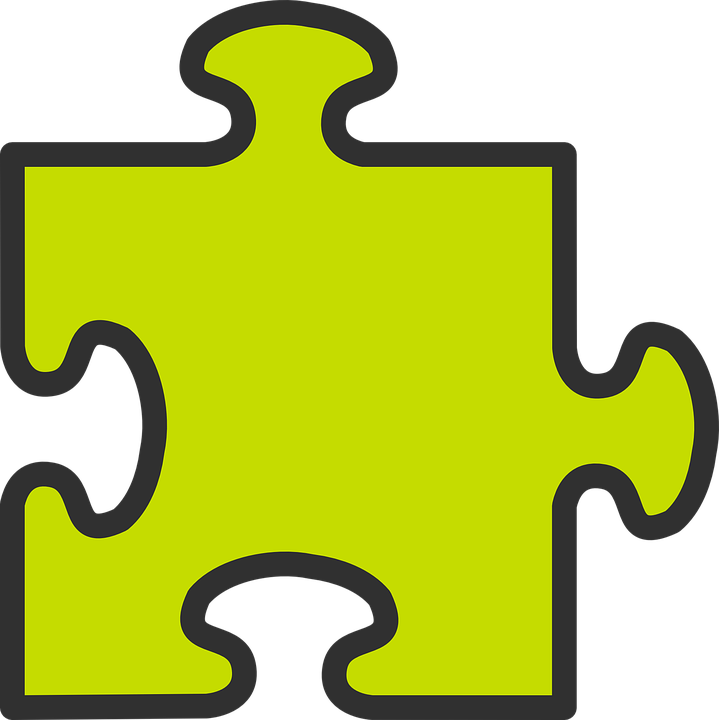 [to be | being]
Remember, the verb être means ‘to be’. 
You already know the parts I am, you are and he/she is:
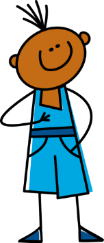 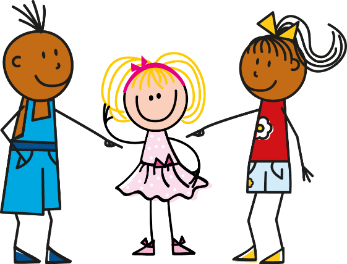 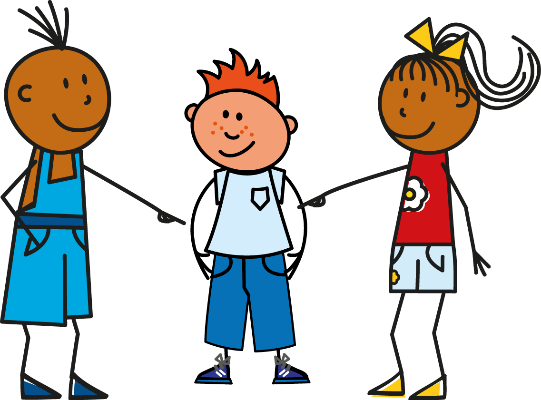 Je suis
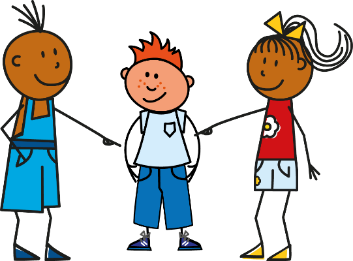 Elle est
Il est
Tu es
You are
She is
I am
He is
It is is also part of the verb ‘to be’:
Remember: in French, use an extra space in front of any two-part punctuation marks!
Ce means it.Ce est becomes c’est to make it easier to say.
Remember: change a statement into a question by raising your voice at the end.
C’est
It is
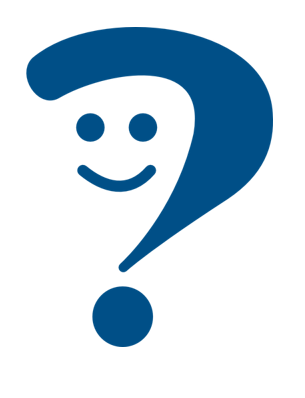 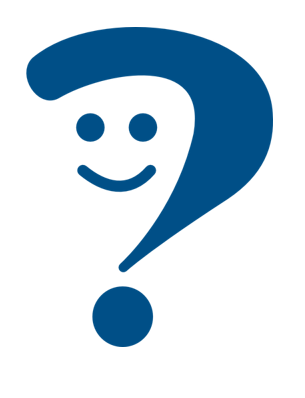 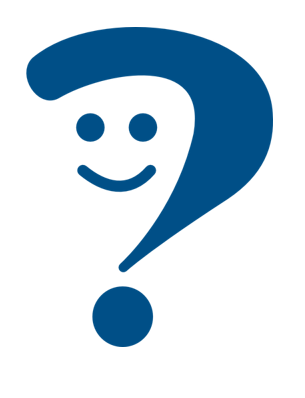 Non, c’est là !
Oui, c’est ici !
C’est ici ?
Yes, it is here!
No, it is there!
Is it here?
[Speaker Notes: Timing: 2 minutes 

Aim: to revisit parts of être and introduce ce|c’est.

Procedure:
Click to animate the explanation.
Elicit English translations for the French examples provided.]
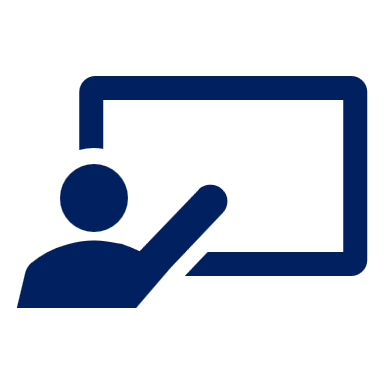 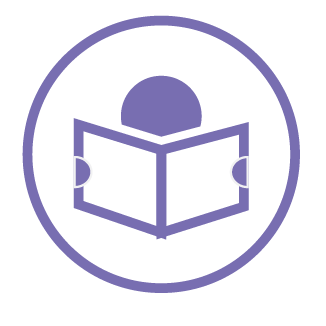 Complète la phrase.
C’est…
lire
lundi.
lundi
mardi.
mercredi.
[Speaker Notes: Timing: 8 minutes (7 slides)

Aim: to practise written comprehension and read out of the new vocabulary.

Procedure:
Teacher initiates the phrase C’est…
Pupils respond orally with the correct day, using the partially obscured day as their clue.
Teacher clicks to confirm the answer, and elicits English meaning.
Repeat for the next slides.]
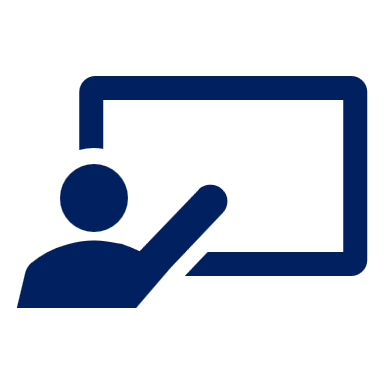 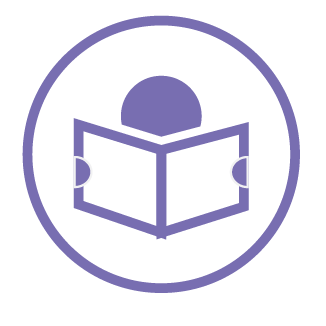 Complète la phrase.
C’est…
lire
jeudi.
dimanche
vendredi.
dimanche.
[Speaker Notes: [2/7]]
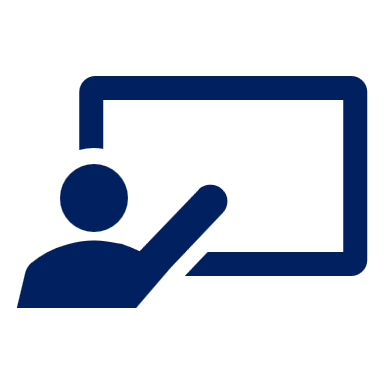 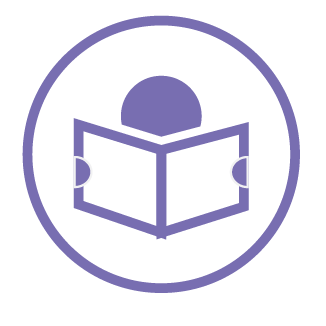 Oui
Complète la phrase.
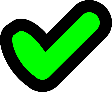 C’est jeudi ?
Non
lire
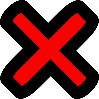 c’est…
lundi.
jeudi
dimanche.
jeudi.
[Speaker Notes: [3/7]

Note: For slides 3 – 7, the teacher asks questions, e.g. C’est jeudi ? (Is it Thursday) and pupils respond ‘Oui, c’est (same day)’ or ‘Non, c’est (different day)’.]
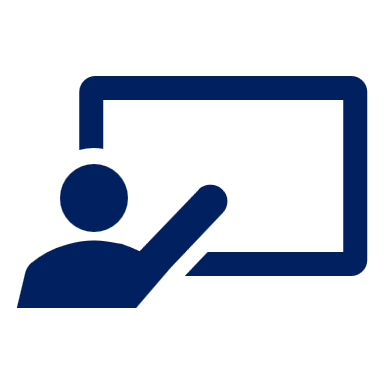 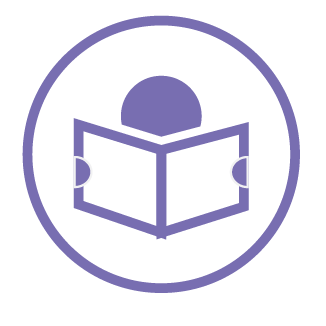 Oui
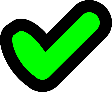 Complète la phrase.
C’est mardi ?
Non
lire
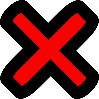 c’est…
samedi.
mercredi
mercredi.
mardi.
[Speaker Notes: [4/7]]
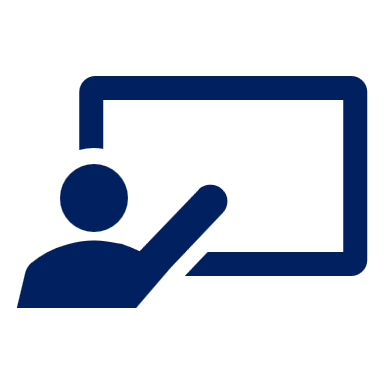 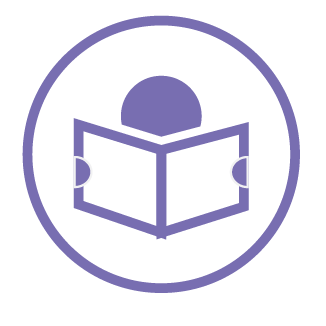 Oui
Complète la phrase.
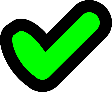 C’est lundi ?
Non
lire
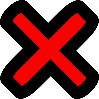 c’est…
lundi.
mardi
mardi.
mercredi.
[Speaker Notes: [5/7]]
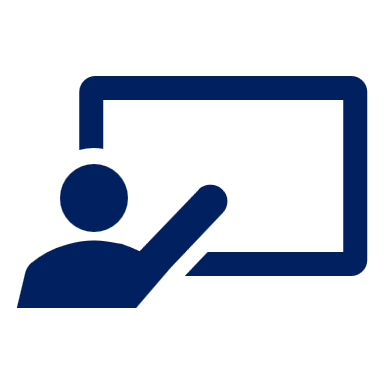 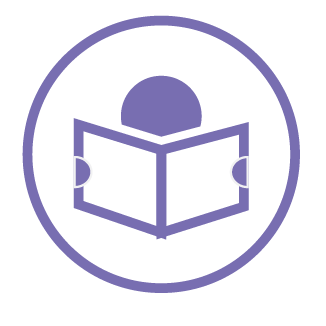 Oui
Complète la phrase.
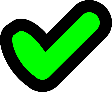 C’est vendredi ?
Non
lire
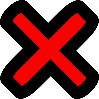 c’est…
jeudi.
vendredi
vendredi.
samedi.
[Speaker Notes: [6/7]]
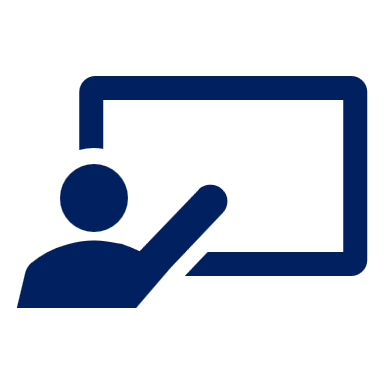 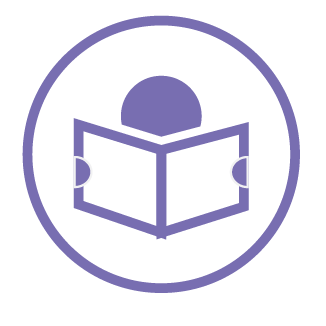 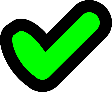 Oui
Complète la phrase.
C’est samedi ?
Non
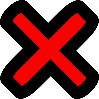 lire
c’est…
mercredi.
samedi
vendredi.
samedi.
[Speaker Notes: [7/7]]
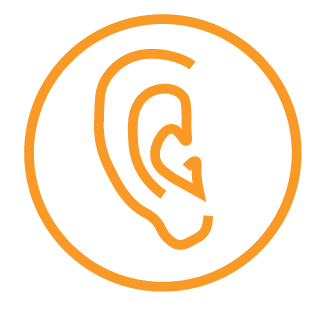 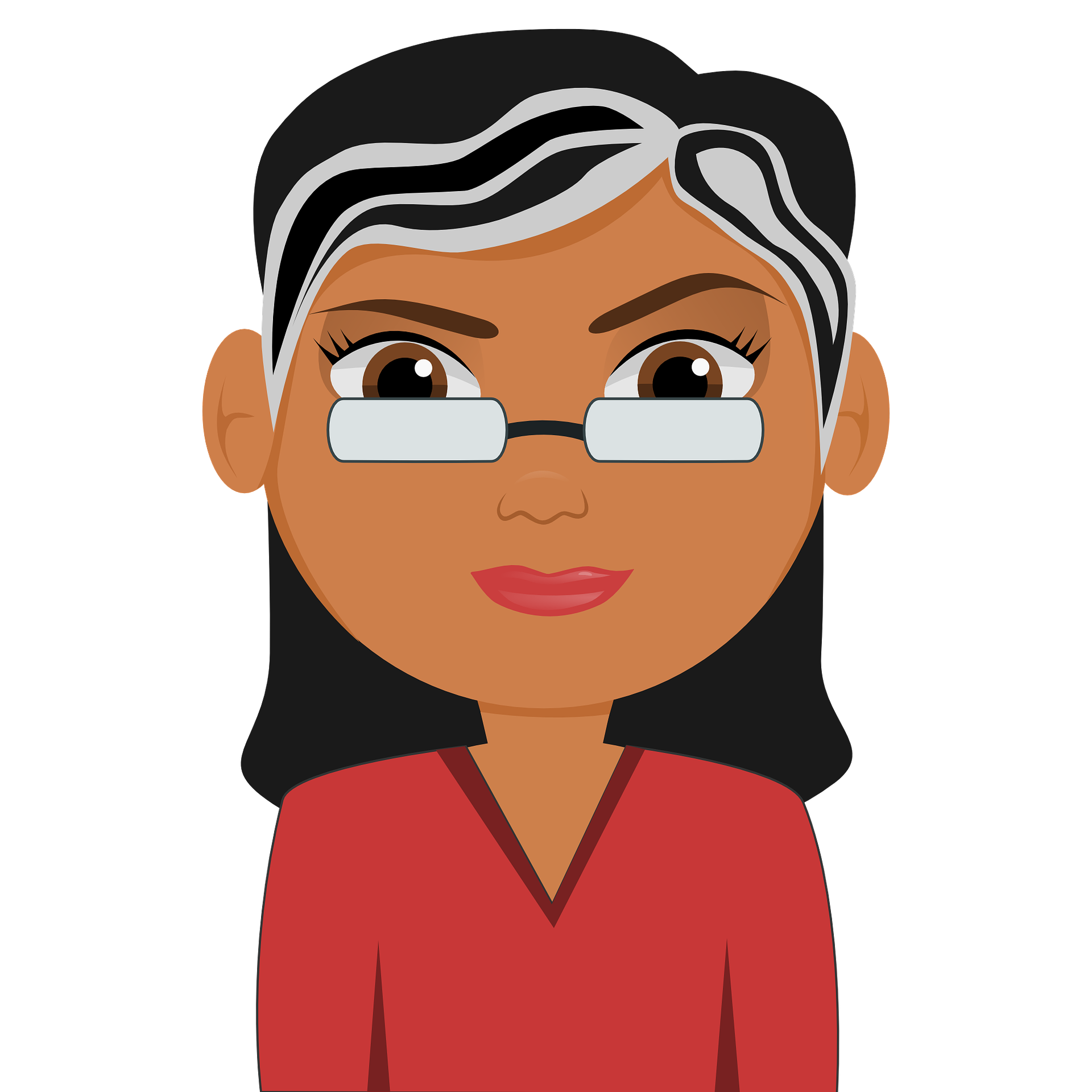 Écoute. Madame Vidal parle.
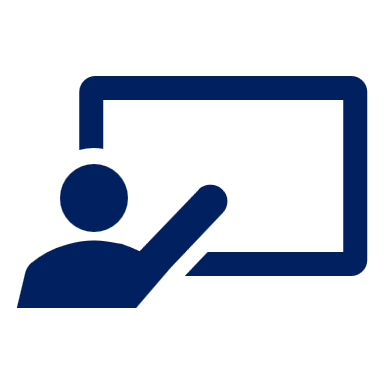 Bonjour, tout le monde !Aujourd’hui, c’est…?
C’est lundi ?  Écris en anglais.
écouter
Ex
1
2
3
4
5
[Speaker Notes: Timing: 7 minutes
Aim: to practise aural identification of the days of the week in French.
Procedure:
1. Ensure pupils are clear about the task.
2. Click to play the example. Ask pupil to write the day of the week in English.
3. Click to reveal the answer.
4. Repeat with items 1-5.

Transcript:
Ex.  Aujourd’hui, c’est mardi.1.  Aujourd’hui, c’est dimanche.
2.  Aujourd’hui, c’est mercredi.
3.  Aujourd’hui, c’est vendredi.
4.  Aujourd’hui, c’est lundi.
5.  Aujourd’hui, c’est samedi.]
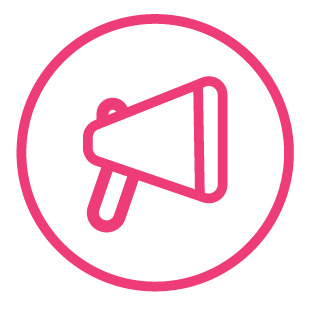 Les jours de la semaine(The days of the week)
parler
[Speaker Notes: Timing: 5 minutes
Aim: to practise oral production of the days of the week (in a song that constrains the time and helps to speed up production).

Procedure:
Click to play the song.
Encourage pupils to join in when they can.

Link to song: https://www.youtube.com/watch?v=x-G1kkJR65Q
Notes: i) the song is just the days (repeated over and over) but the tune is catchy after a while and the harmonies make it not unpleasant to listen to, despite the minion-type voices!
ii) we recommend opening the link in a separate window just prior to the start of the lesson and playing through the adverts, leaving the song paused at the start ready to go, when needed.]
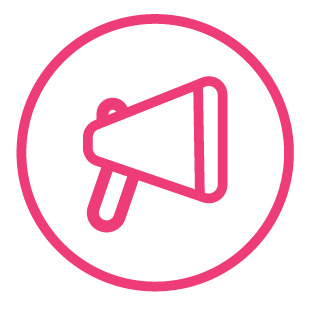 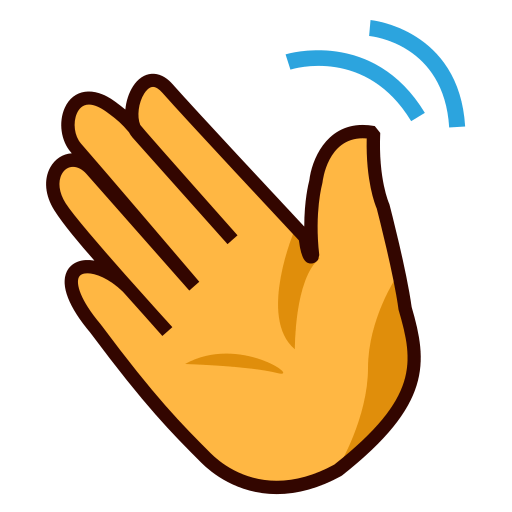 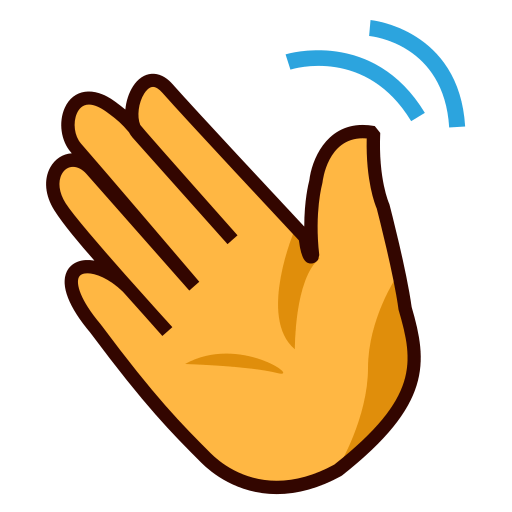 parler
Au revoir.
[Speaker Notes: Timing: 30 seconds

Aim: to recap a further item of vocabulary from week 3, this week’s revisited week.

Procedure:
Click to bring up words and images.
Ensure pupils are clear about the meaning.
Repeat with the class to bring the lesson to an end.]
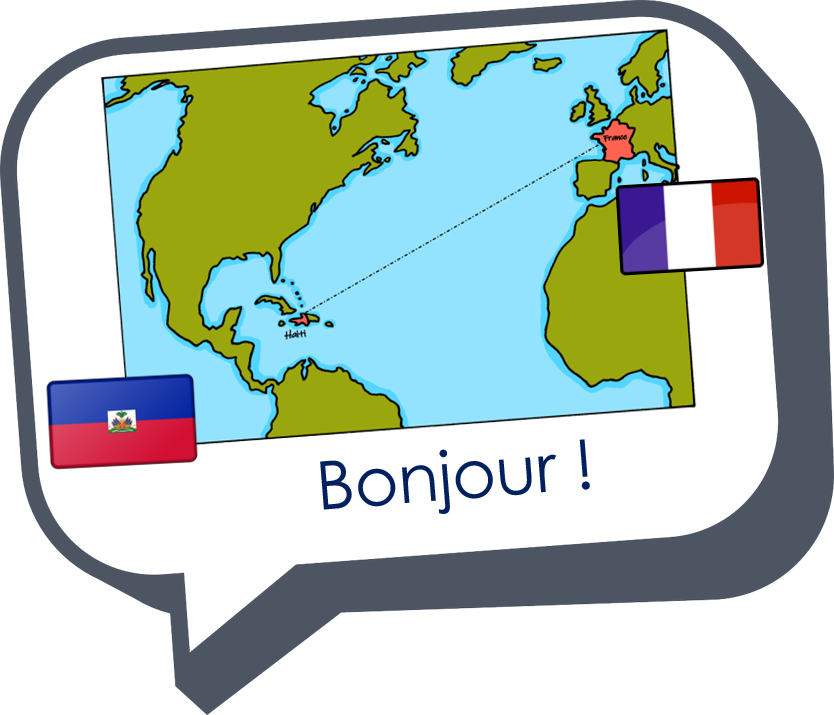 Au revoir !
jaune